به نام خداوند بخشنده و مهربان
آموزش مدیریت خشم در کودکان
دکتر محیا یاریگرروش
رواندرمانگر کودک و نوجوان
تعریف خشم
خشم هیجانی است که در زمان احساس تهدید و محرک های آزارنده ایجاد می شود.
افراد خشمگین اغلب با عصبانیت به چیزهایی واکنش نشان می دهند که به طور واقعی آسیب کمی دارند اما آن ها احساس می کنند که برای آن ها خیلی آزارنده است.
خشم واکنش به چیزی است که آن چیز تنها ممکن است در فکر و ادراک ما وجود داشته باشد.
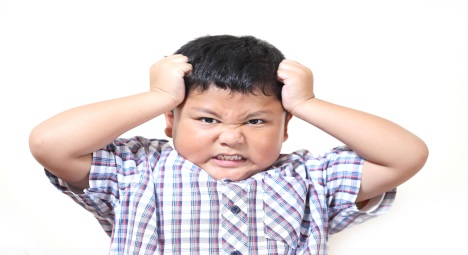 مراحل خشم
مرحله برانگیزاننده
 مرحله بالا رونده
مرحله بحرانی
مرحله بازیابی
مرحله افسردگی بعد از بحران
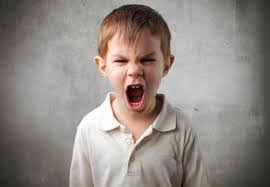 دماسنج خشم
لزوم کنترل خشم
زمانی که اکثر اوقات خشمگین هستید.
وقتی عصبانی هستید به افراد و اشیا ضربه می زنید.
حرف های بدی در زمان خشم به دیگران می زنید.
در زمان خشم بر سر دیگران فریاد می زنید.
وقتی خشمگین هستید اشیا را می شکانید.
در زمان خشم به خودتان آسیب می زنید.
پرنده عصبانی
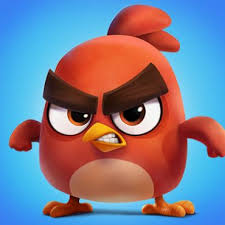 غذای این پرنده خشم تو هست.
پرنده عصبانی می خواهد تو هر چه بیشتر عصبانی شوی تا اون بزرگ و بزرگ تر شود.
اما برنامه این هست که تو یاد بگیری آن را از غذای دلخواهش محروم کنی.
وقتی عصبانی می شوی باید به طور آرام رفتار کنی.
گرسنه گذاشتن پرنده عصبانی مأموریت توست.
پرنده عصبانی چه چیزی است؟
شناسایی احساسات
طبیعی است که همه افراد احساساتی را در طول روز تجربه می کنند مانند احساس خوشحالی برای یک اردو.
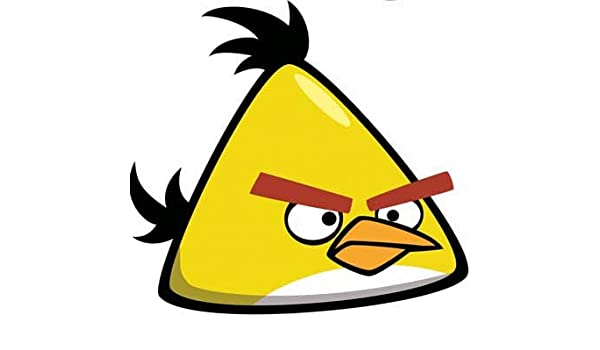 مشخص کردن احساسات
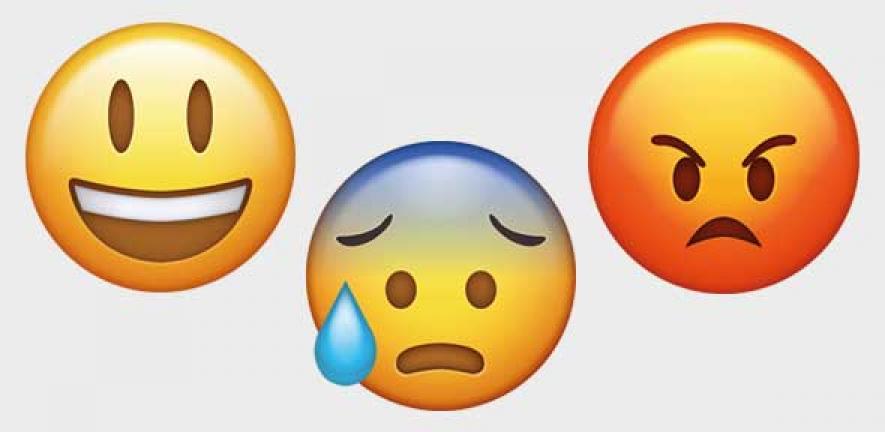 ببر
ضربه زدن
گناهکار
پرتقال
احساس غم
فرار 
خانه
نگرانی
کتری
حسادت
زرد
صورتی
آرام
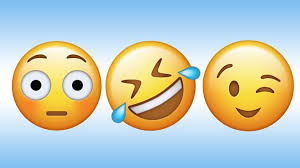 احساسات متفاوت
برخی از احساسات مداوم و برخی گهگاهی هستند.
برخی از احساسات ماندگار تر و برخی احساسات فرار هستند.
برخی از احساسات قوی و برخی ضعیف ترند.
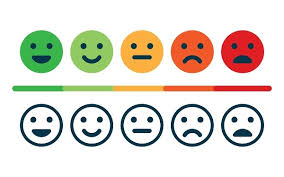 چرا احساس داریم؟
ما احساسات خاص را در پاسخ به موقعیات، حوادث، مکان ها، افراد یا چیزهای خاص داریم.
من خوشحالم وقتی که....
من ناراحتم وقتی که.....
من نگرانم وقتی که............
من هیجان زده هستم وقتی که......
من می ترسم وقتی که......
من احساس غرورمی کنم وقتی که......
شناسایی خشم
خشم یک نوع دیگر از احساس و هیجان است که همه ما گاهی آن را تجربه می کنیم.
یک چهره عصبانی در کادر زیر بکشید.
همه افراد عصبانی می شوند هیچ انسانی نیست که در عمرش عصبانی نشده باشد.
برخی از افراد بهتر می توانند خشمشان را مدیریت کنند.
برخی از افراد نمی توانند با خشمشان کنار بیایند.
مهم نیست که شما چه کسی هستید خشم از شما یک هیولا می سازد.
 یک تکنیک ← پرسش از اعضای خانواده در مورد خشم.
طبیعی است که مثلأ وقتی کسی حرف های بدی به ما می زند احساس خشم کنیم.
طبیعی است که مثلأ وقتی اتفاق ناعادلانه ای می افتد احساس خشم کنیم.
خشم می تواند با هیجان های دیگر رخ دهد مانند:
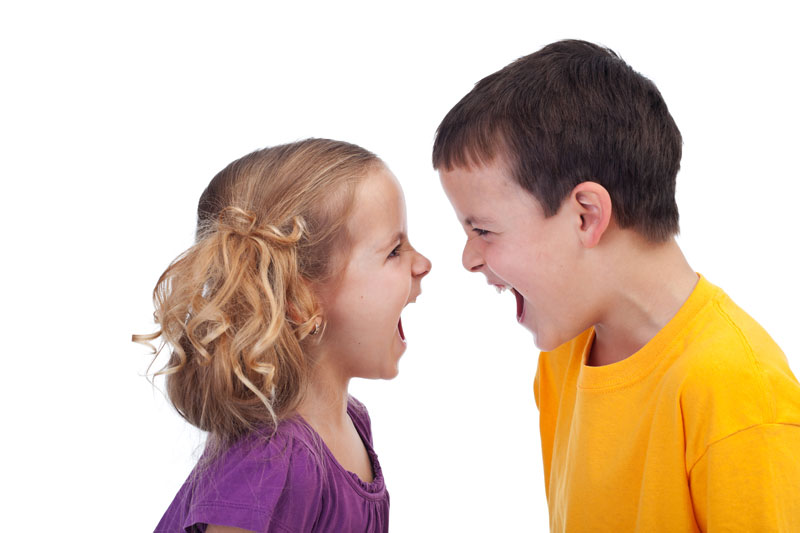 ناکامی
ترس
غم
خجالت
ناامیدی
حسادت
گناه
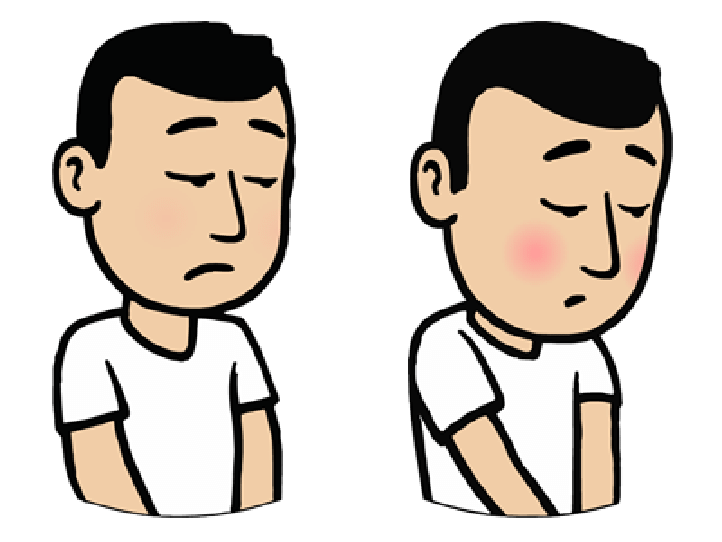 پاسخ گویی به این دو سؤال باعث می شود درک بهتری از هیجانات داشته باشیم:
چه اتفاقی افتاد که من خشمگین شدم؟
وقتی آن اتفاق افتاد من چه حس دیگری داشتم؟
اگر چه طبیعی است که گاهی احساس خشم کنیم اما  خشم می تواند مشکل ساز باشد.
 مثلأ وقتی زیاد عصبانی شویم یا آن را به صورتی نشان دهیم که برای خودمان و دیگران خوب نیست.
هر چند وقت یکبار عصبانی می شوید؟
    بیشتراوقات          اغلب          گاهی           تقریبأهیچ گاه
هر چقدر بیشتر عصبانی می شوید، پرنده عصبانی بیشتر رشد می کند.
نتیجه این مسأله ایجاد پیامدهای بد برای شما و اطرافیان شما است.
مسائلی که ما را خشمگین می کند
افرادی مانند دوست،همکار،فامیل
بعضی کارها مانند اینکه کسی به ما توهین می کند.
بعضی جاها مثل مدرسه
برخی موقعیات مانند باختن در یک بازی
چه چیزهایی دکمه خشم ما را فشار می دهد؟
کسی بی اجازه وسایل ما را بردارد.
کسی وسایل ما را بشکاند.
کسی ما را مسخره کند یا قلدری کند.
مجبور باشیم کاری را انجام دهیم که واقعأ نمی خواهیم.
اجازه نداشته باشیم که کاری را که واقعأ می خواهیم انجام دهیم.
از یک فعالیت یا بازی بیرون شویم.
ببینیم که دیگران در حال تقلبند.
بر ما تسلط ایجاد شود.
از ما انتقاد شود.
توجه کافی کسب نکنیم.
کسی به طور گستاخانه فرهنگ، مذهب و ایدئولوژی ما را مسخره کند.
احساسات هر روزتان را بنویسید. 
در مورد چیزهایی فکر کنید که شما را عصبانی می کند و اینکه چرا چنین چیزی اتفاق می افتد.
شنبه............
یکشنبه............
دوشنبه..............
سه شنبه............
چهارشنبه..........
پنج شنبه........
جمعه............
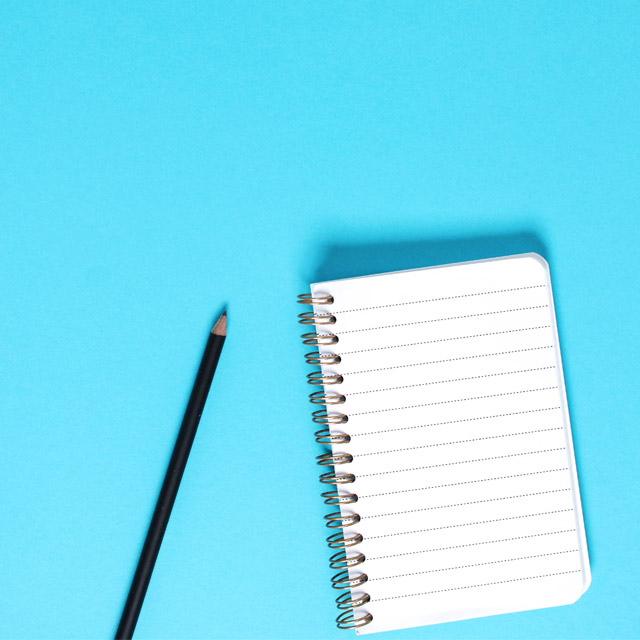 بیشترین برانگیزاننده های خشم برای شما چیست؟
براساس بیشترین قدرت برانگیزانندگی تا کمترین آن پاسخ ها را قرار دهید؟
1)
2)
3)
4)
چرا خشمگین می شویم؟
آیا برانگیزاننده های خشم را در قسمت قبل به یاد می آورید؟
افراد فکر می کنند این برانگیزاننده ها باعث خشم آن ها می شود.
این برانگیزاننده ها نیستند که سبب خشم ما می شوند زیرا اگر چنین بود در پاسخ به محرک های یکسان همه ما انسان ها باید به یک شکل عمل می کردیم. اما اینطور نیست.
چرا خشمگین می شویم؟
گاهی ممکن است برخی افراد شما را عمدأ خشمگین کنند.
اما اغلب ممکن است در حال شوخی با شما باشند، بدون منظور حرفی را بزنند یا واقعأ اشتباه کنند.
آن ها ممکن است حتی ندانند شما به خاطر آن مسأله خشمگین می شوید.
داستان سینا و پویا
هم سینا و هم پویا سر کلاس خندیدند.
معلمشان هر دویشان را توبیخ کرد.
سینا عصبانی نشد اما پویا عصبانی شد.
چرا سینا عصبانی شد اما پویا نشد.

            سینا                                             پویا
ما عصبانی می شویم بر اساس .....
شیوه ای که فکر می کنیم
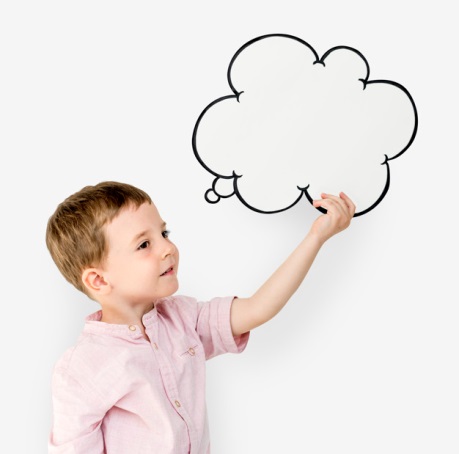 داستان مسابقه در مدرسه
من برای پدرم مهم نبودم که به مدرسه نیامده.
پدرم هیچگاه من را درک نکرده است.
اگر افکار بالا را داشته باشید، میزان خشمتان چقدر است؟
      خیلی عصبانی         عصبانی                نه خیلی عصبانی

پدرم نسبت به من بی اهمیت نیست.
حتمأ کار مهم و فوری برایش پیش آمده که نتوانسته بیاید.
اگر افکار بالا را داشته باشید، میزان خشمتان چقدر است؟
      خیلی عصبانی         عصبانی                نه خیلی عصبانی
عینک خشم
عینک بزرگنمایی
این عینک باعث می شود مسائل را بزرگتر، بدتر و مهم تر از آنچه که واقعأ هستند ببینیم.
عینک باور-ساز
این عینک باعث می شود مسائل را درست بپنداریم هرچند نمیدانیم آن ها درست اند یا غلط.
ارتباط میان پرنده خشمگین و عینک خشم
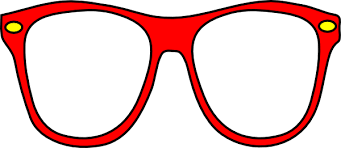 علائم فیزیکی خشم
احساس پر شدن مغز از افکار منفی
احساس جیغ زدن و فریاد زدن
به هم فشردن دندان ها
اخم کردن
مشت کردن دست ها
افزایش ضربان قلب
احساس سوزش معده
افزایش حرارت بدن
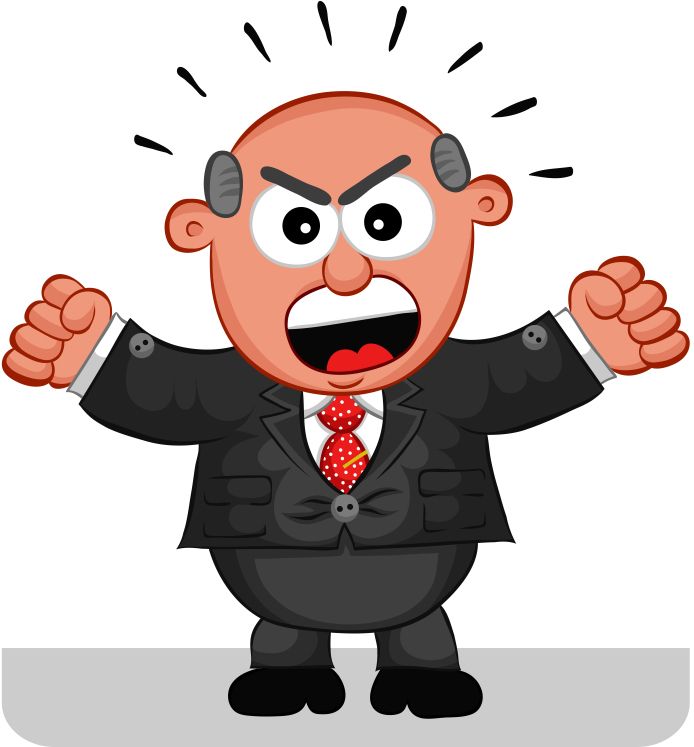 سعی کنید علائم هشدار دهنده بدن در مورد خشم را بنویسید.
وقتی عصبانی می شوید چه کار می کنید؟
هر چقدر بیشتر علائم جسمانی داشته باشید بیشتر به پرنده عصبانی غذا می دهید و هر چقدر این مسأله ادامه یابد شما عصبانی تر می شوید.
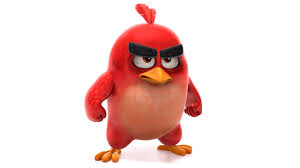 رفتارهای نامناسب
اخم کردن
جیغ کشیدن
فحش دادن
داد زدن
کتک زدن
شکلک در آوردن
پشت چشم نازک کردن
شایعه پراکنی
برملاکردن رازها
متفق شدن علیه کسی
صحبت نکردن با فرد مورد نظر
تلافی کردن
محکم کوبیدن در
سرزنش کردن
تأثیرات خشم بر انسان
درگیر مجادله شدن
در دردسر افتادن
تنها ماندن
از مدرسه اخراج شدن
سردرد و دل درد گرفتن
احساس غم، گناه و خجالت کردن
اتفاقات بعد از خشم
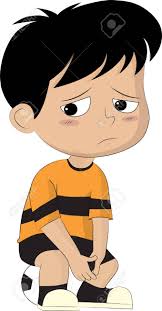 تأسف
معذرت خواهی
داستانی در مورد خشم
کشیدن نقاشی پرنده عصبانی
فکر کردن و عمل کردن به شیوه متفاوت
عمل کردن مانند یک کارآگاه
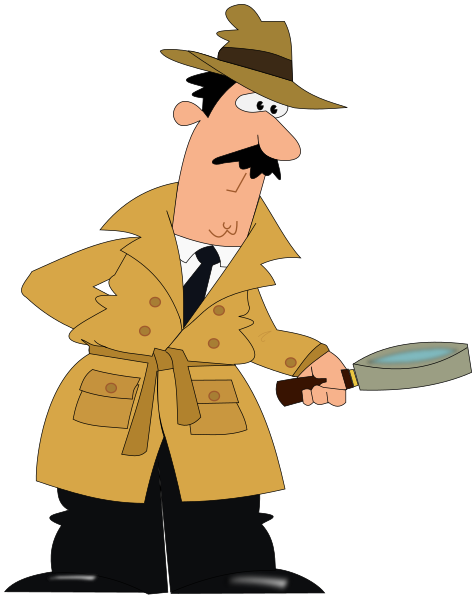 جستجوی حقیقت مثل یک کارآگاه
چرا خشمگین می شوم؟
اثرات خشم من چیست؟
من چگونه فکر می کنم؟
حقیقت در مورد آن موقعیت چیست؟
آیا من مبتنی بر حقایق فکر می کنم؟
آیا عینک خشم را بر چشم دارم؟
آیا واقعأ نیاز است که عصبانی شوم؟
آیا ارزش داشت خشمگین شوم؟
فواید کارآگاه بودن
می فهمیم که گاهی بیهوده خشمگین می شویم.
راحت تر خودمان را آرام می کنیم.
کمتر و کمتر عصبانی می شویم.
به پرنده عصبانی خود کمتر غذا می دهیم.
پرنده ما کوچک و کوچک تر می شود.
پاسخ به سؤالات زیر در مورد یک روز خشمگین
آیا مسائل را با عینک خشم دیدم؟
چه علائم فیزیکی مربوط به خشم داشتم؟
چگونه عمل کردم؟
آیا پرنده عصبانی خود را گرسنه نگاه داشتم یا به آن غذا دادم؟
خشم من چه اثری روی افراد اطرافم داشت؟
چه کار کنیم که پرنده عصبانی ما گرسنه بماند؟
آرام باشید
صحبت کردن
با فردی که شما را عصبانی کرده است صحبت کنید.
با فرد معتمدی مانند والدین یا معلمان در مورد احساس  صحبت کنید.
جعبه خشم بسازید.
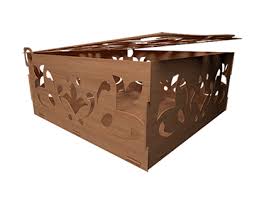 چه کار کنیم که پرنده عصبانی ما گرسنه بماند؟
خشم خود را مهار کنید.
بر اساس حرف پرنده عصبانی عمل نکنید.
تصمیم بگیرید کاری را که او می گوید انجام ندهید اینطوری شما رییس هستید نه او.
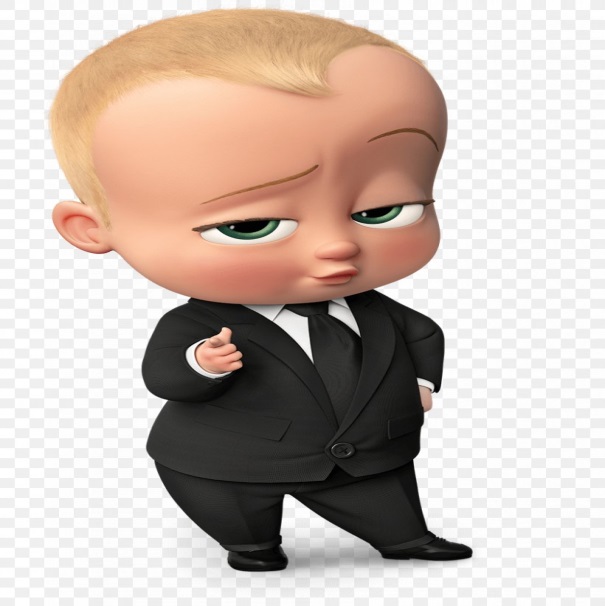 چه کار کنیم که پرنده عصبانیی ما گرسنه بماند؟
دفترچه خاطرات خشم
در این دفتر در مورد خشمتان بنویسید یا نقاشی بکشید.
این کار باعث می شود حقایق را در مورد خشمتان مانند یک کارآگاه کشف کنید.
این کار باعث می شود دفعه بعد که چنین مشکلی ایجاد شد مشکل را حل کرده و بهتر عمل کنید.
چه کار کنیم که پرنده عصبانیی ما گرسنه بماند؟
نقاشی کشیدن یا نوشتن در مورد خشم
ارائه راه حل های بهتر برای حل مسأله یا عملکرد بهتر در موقعیات مشابه
بی اهمیت بودن در مورد مسأله خشمگین کننده
شمارش تا ده
انجام فعالیت بدنی
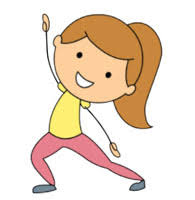 چه کار کنیم که پرنده عصبانیی ما گرسنه بماند؟
تنفس عمیق
ریلکس کردن به وسیله تلویزیون دیدن، کتاب خواندن، گوش کردن به موسیقی و انجام بازی
تصویر سازی صحنه های خوشایند
پیاده روی
توجه برگردانی از چیزی که ما را عصبانی کرده است به وسیله انجام فعالیت لذت بخش
خوابیدن
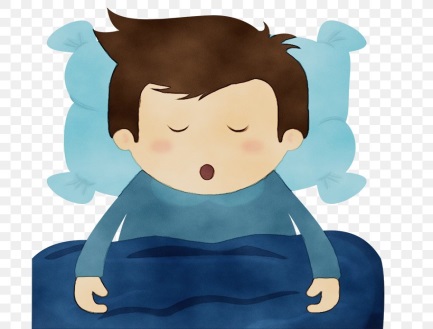 چه کار کنیم که پرنده عصبانیی ما گرسنه بماند؟
خنده دار فکر کردن
انجام کاری با دست مانند فشار دادن بالش، خمیر و گل رس
صحبت هوشمندانه یا خود
صحبت با فردی که از او خشمگین شده ایم. 
ارائه I-message( برخوردی احترام آمیز بدون سرزنش)
فکر کردن به پنج موقعیت عصبانی کننده و استفاده از I-message
استفاده از تماس تلفنی یا پیام به جایI-message 
قدرت مهم کلمات
تمرین بیشتر و بیشتر
حل مسأله
بهتر است به جای عصبانی شدن تلاش کنید تا مشکل را رفع کنید.
از خودتان سه سؤال بپرسید که به شما کمک می کند:
به خاطر چه موضوعی من عصبانی هستم؟
چه کارهایی در مورد آن می توانم انجام دهم؟
کدام یک از آن ها بهترین نتایج را دارد و پرنده عصبانی من را گرسنه نگه می دارد؟
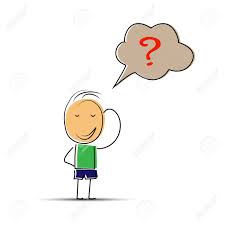 استفاده از تکنیک چراغ راهنمایی
اول ایست کن.
چه مشکلی پیش آمده؟
شما چه احساسی دارید?
صبر کن!
چه کاری می توانی انجام بدهی?
گزینه هایت را فهرست کن
1
2
3
4
برو!
بهترین گزینه را انتخاب کن!
من گزینه............را انتخاب می کنم زیرا................
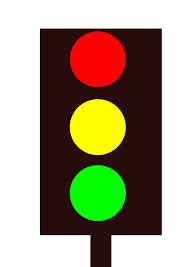 @mahyayarigarchildrenpsychology
   @dr_mahya_yarigarravesh
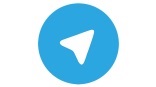 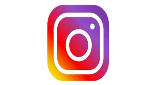 با تشکر از توجه شما